Влияние пластических свойств породы на возникновение трещины гидроразрыва
Тримонова М.А., Фасхеев И.О.
Институт динамики геосфер РАН, 2019
Наиболее распространенной технологией стимуляции, используемой при добычи нефти и газа из горных пород, является гидроразрыв пласта. Данная технология позволяет создать трещину с высокой проводимостью в пласте для увеличения потока добываемого углеводорода. Технология включает закачку специальной жидкости в скважину при давлениях, превышающих давление разрыва пласта. Для
поддержания открытого состояния используется
специальный пропант, заполняющий трещину.
Схема процесса гидроразрыва пласта
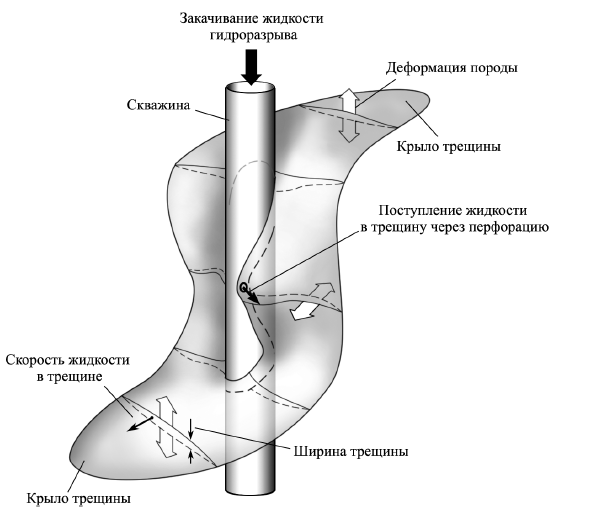 Несколько лет назад в Институте динамики геосфер (ИДГ РАН) 
был проведен ряд экспериментов по гидроразрыву пласта на 
искусственных образцах.
Основными целями этой работы были: 

разработка общей методологии проведения подобных экспериментов;
определение критерия подобия между лабораторной установкой и реальным коллектором в условиях развития трещины; 
сравнение данных для модельного материала и породы на основе этого критерия.
С учетом полученных критериев подобия в качестве материала образцов был выбран гипс с добавлением цемента.
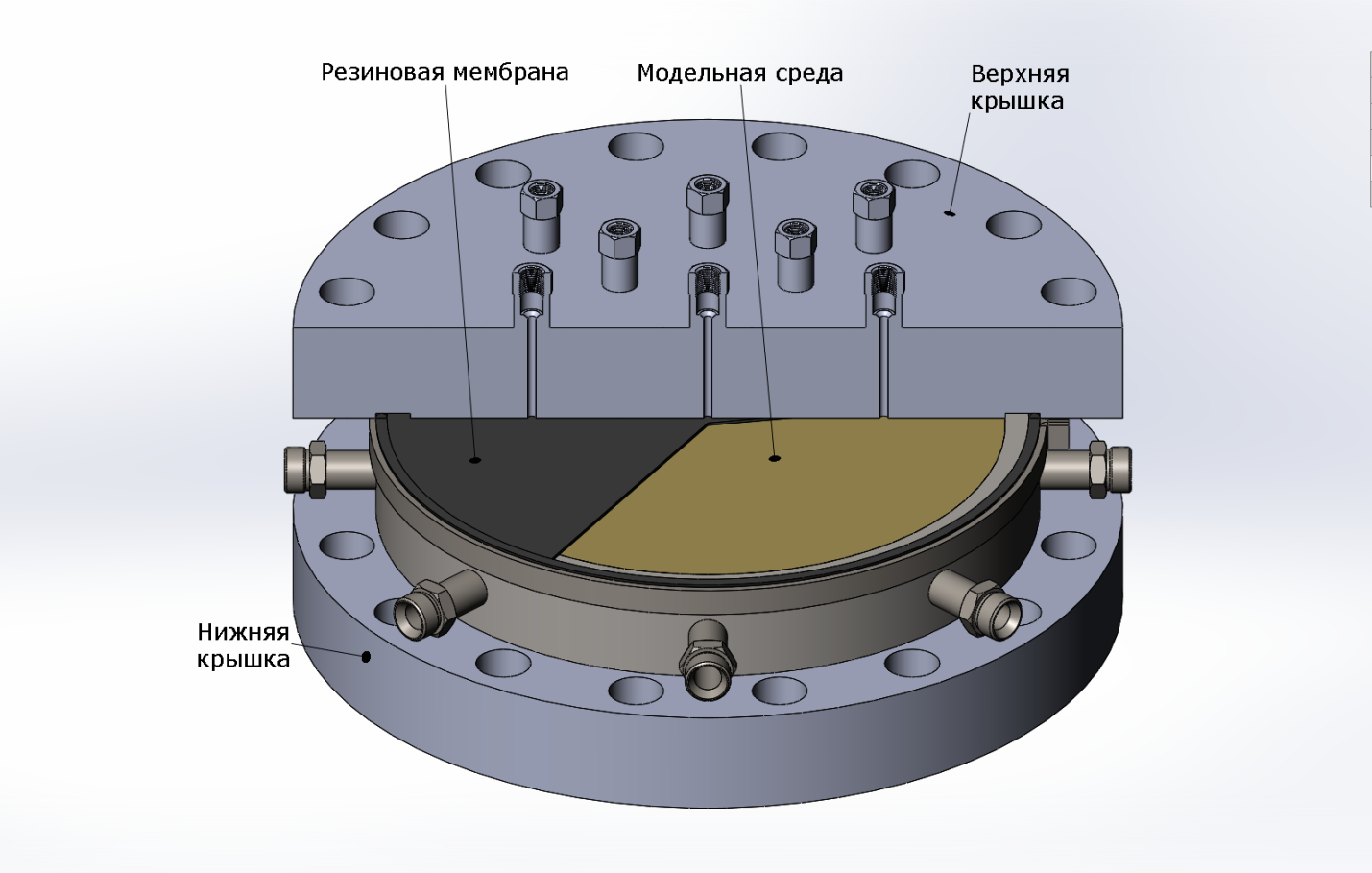 Схема плоской модельной установки
На рисунке представлена ​​фотография установки гидроразрыва с подготовленным ненасыщенным образцом. Образцы имеют форму диска диаметром 43 см и высотой 7 см.
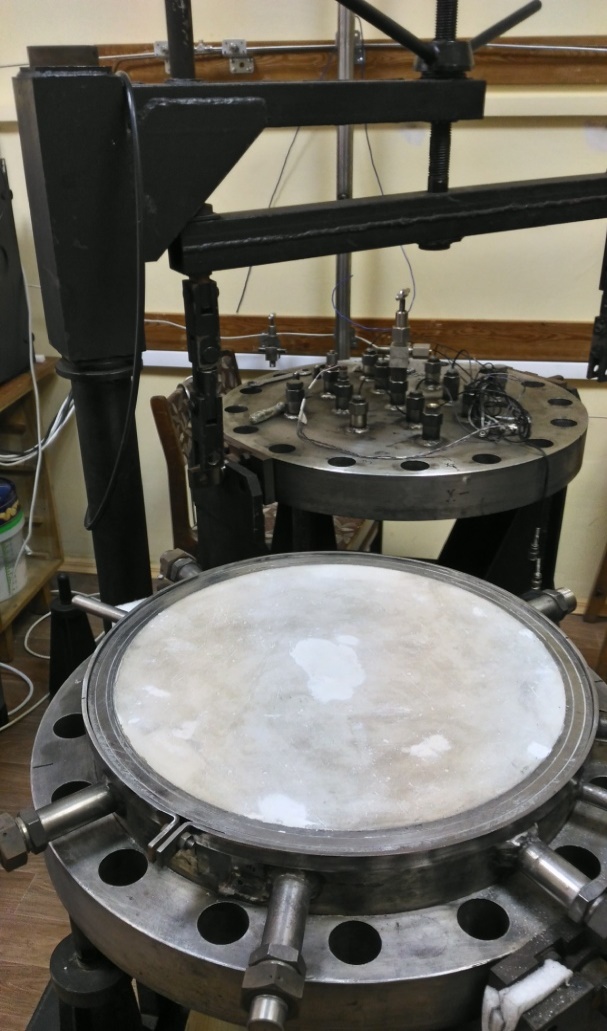 Лабораторная установка позволяет:

1) задавать градиенты пластового давления с помощью вспомогательных отверстий в нижней крышке установки;

2) создать трехмерное напряженно-деформированное состояние, используя боковые и вертикальные камеры, в которые под давлением нагнетается жидкость или газ;

3) проводить гидроразрыв в условиях постоянного давления жидкости или постоянного расхода;

4) измерять поровое давление на протяжении всего эксперимента с помощью датчиков, установленных в нижней крышке установки.
Разлом сухого образца по трещине ГРП
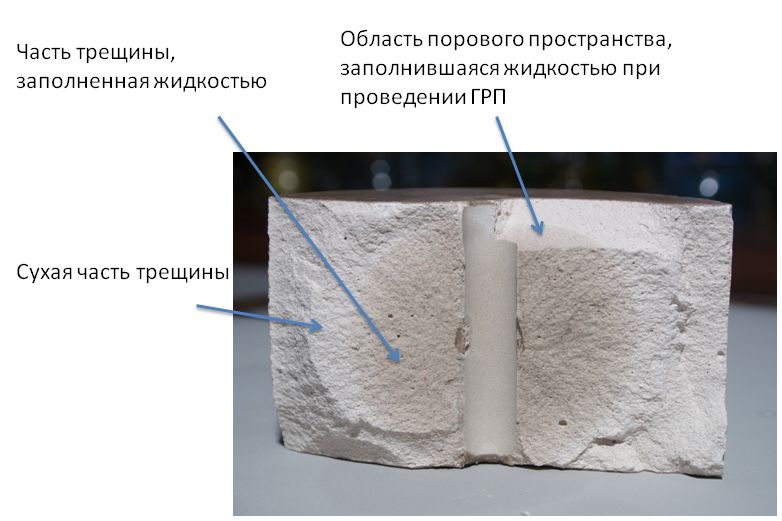 Образец с трещинами, полученными в одном из экспериментов 
по гидроразрыву пласта.
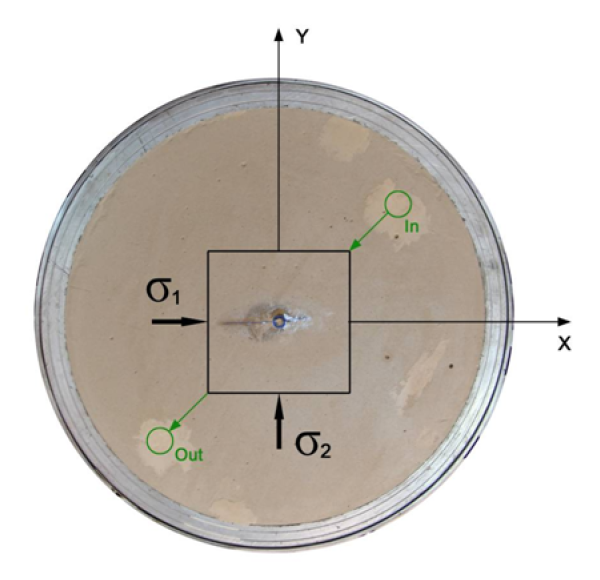 График показывает типичную кривую зависимости давления в 
центральной скважине от времени эксперимента. Такая характерная форма 
кривой была присуща большинству экспериментов. Авторы экспериментальной 
работы обратили внимание на то, что значения давления гидроразрыва в
экспериментах значительно превышают ожидаемые.
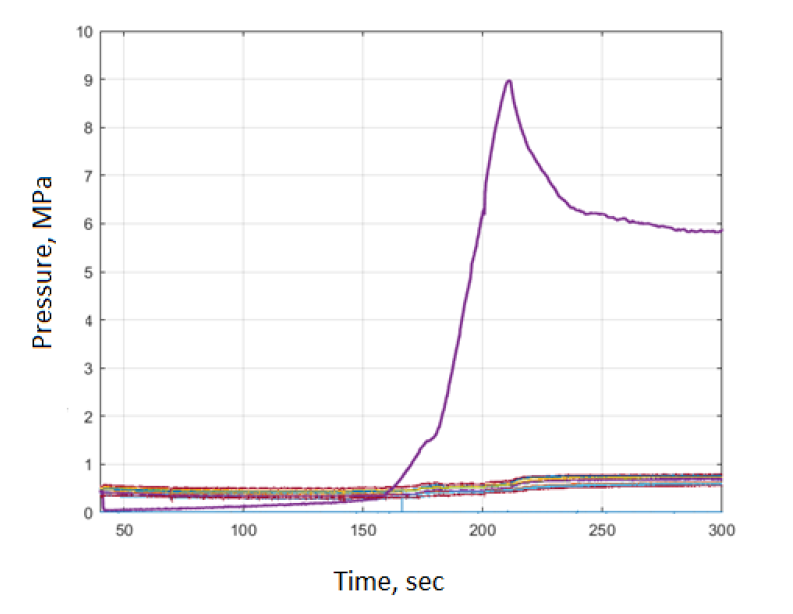 Задача Кирша
Задача соответствует исследованию концентрации напряжений вокруг 
вертикальной скважины, вскрывающей пласт,  характеризуемый поровым 
давлением Ppor и горизонтально направленными тектоническими напряжениями
 SH и Sh, при этом давление бурового раствора Pmud
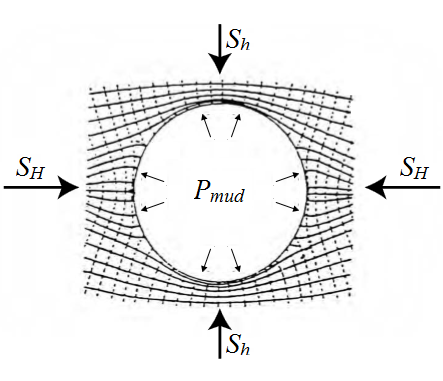 Концентрация напряжений вокруг цилиндрического отверстия. Вне отверстия указаны траектории главных напряжений.
Если взять решение задачи Кирша, выражение для давления разрыва будет иметь следующий вид:
(1)
(2)
(3)
Согласно условиям рассматриваемого эксперимента:
(4)
Давление разрыва должно быть равно
В то время как в эксперименте давление разрыва равно
Эта разница в давлениях разрыва, полученных экспериментально и аналитически (в соответствии с упругой моделью), привела к изучению возможного влияния неупругого поведения материала образца.
Для решения задачи деформации горных пород необходимо описать их поведение во время нагружения. В зависимости от способа нагружения и свойств материала деформации за пределом упругости сопровождаются различными эффектами. В этом режиме деформации важно разделять свойства во время сдвига и растяжения. Если во время растяжения разрушение, как правило, является хрупким, то деформации сдвига являются более сложными из-за значительных объемных изменений и сильно зависят от давления. С ростом давления породы обычно ведут себя как упругопластические тела и вязко разрушаются с развитием неупругих деформаций.
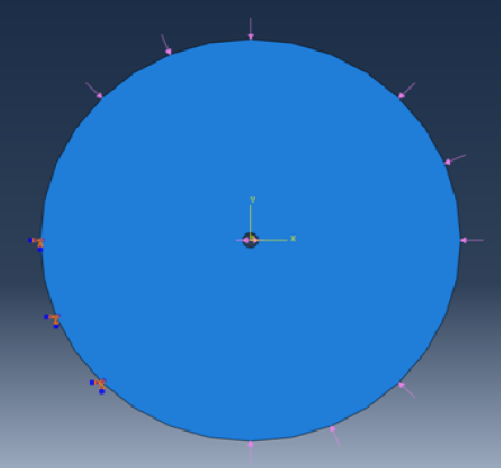 Двумерная модель экспериментального образца в Abaqus
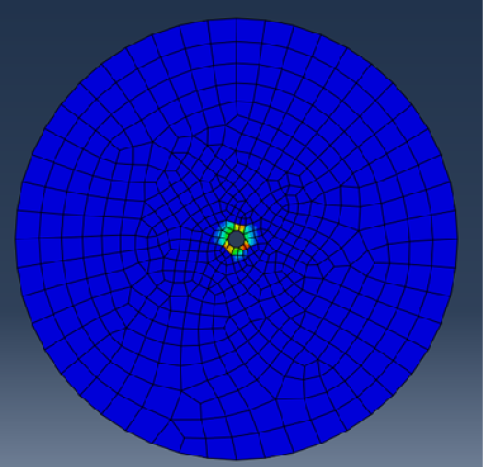 Рассчитанная зона пластичности в образце.
В результате проведенного численного эксперимента с использованием программного пакета Abaqus Student Edition было показано, что модель ведет себя пластически в зоне около отверстия. Геометрия модели и система нагрузок моделировались в соответствии с реальными образцами, для которых в ИДГ РАН были проведены эксперименты по гидроразрыву, которые выявили недостатки упругих моделей в описании значений давления разрыва. Пластическое поведение приводит к усложнению внутренней структуры тел, что, в свою очередь, может повлиять на давление разрыва.
	Кроме того, в соответствии с предыдущими публикациями упругопластическое рассмотрение представляется более точным для горных пород в условиях развития трещин.